Жизнь объединения«Волшебный клубок»педагог дополнительного образования Кондрыко Ирина Николаевна
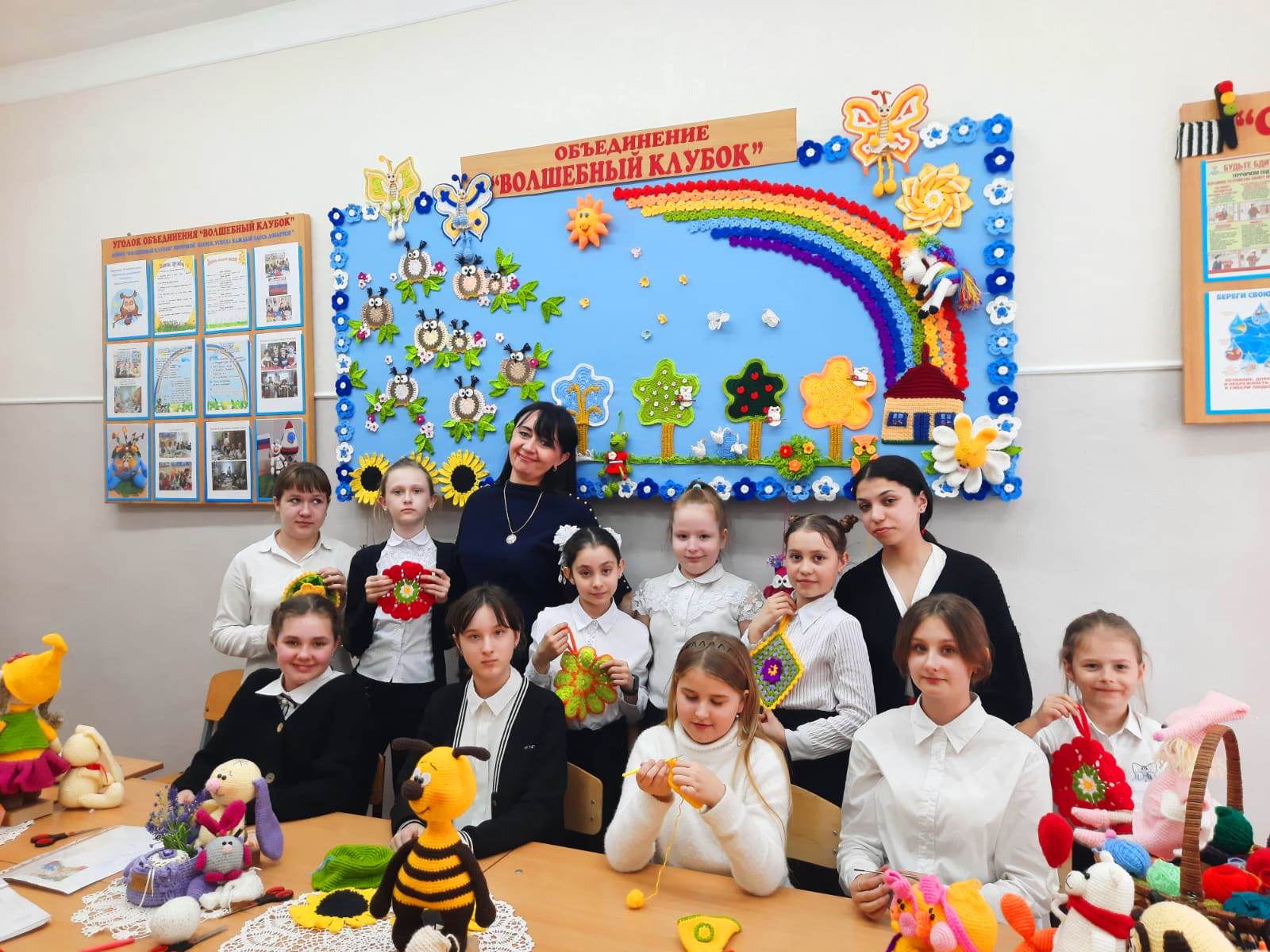 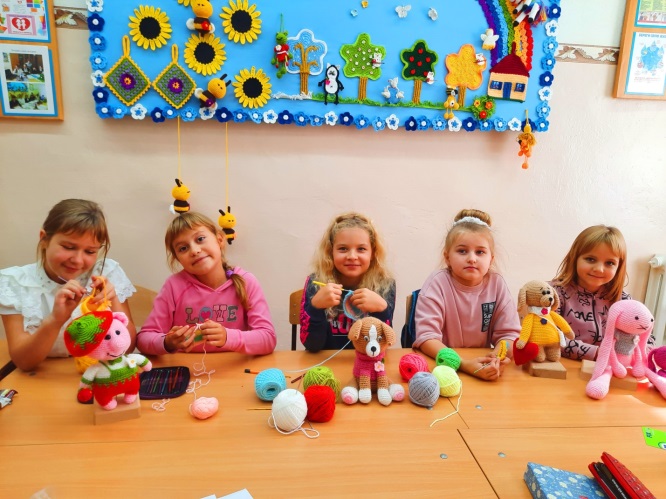 Процесс созидания красоты
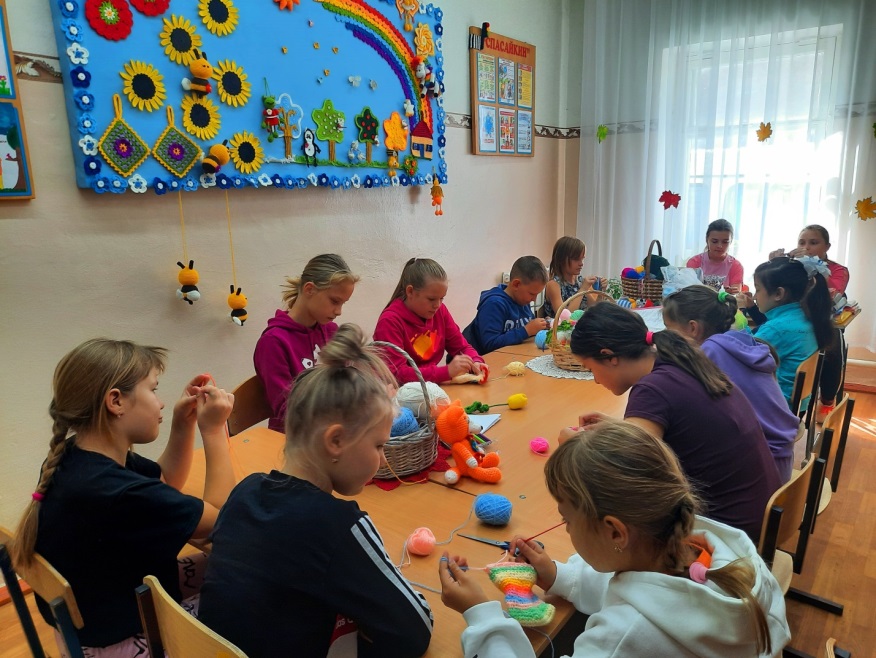 Творческая работа — это прекрасный, необычайно тяжелый и изумительно радостный труд.
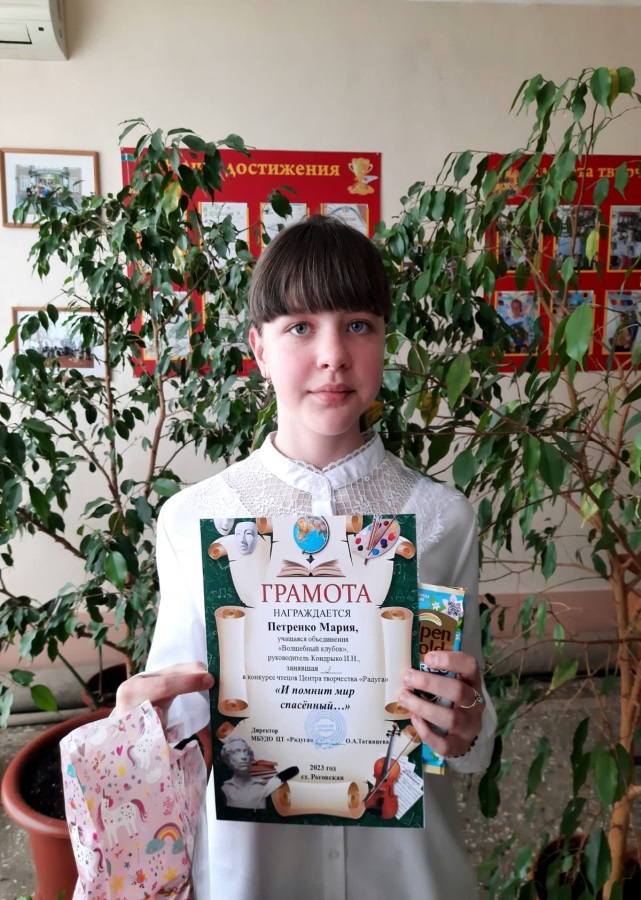 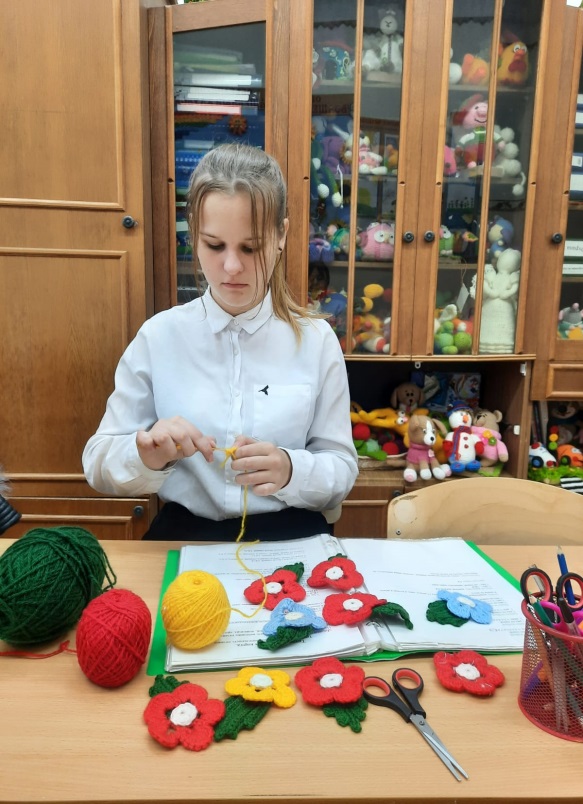 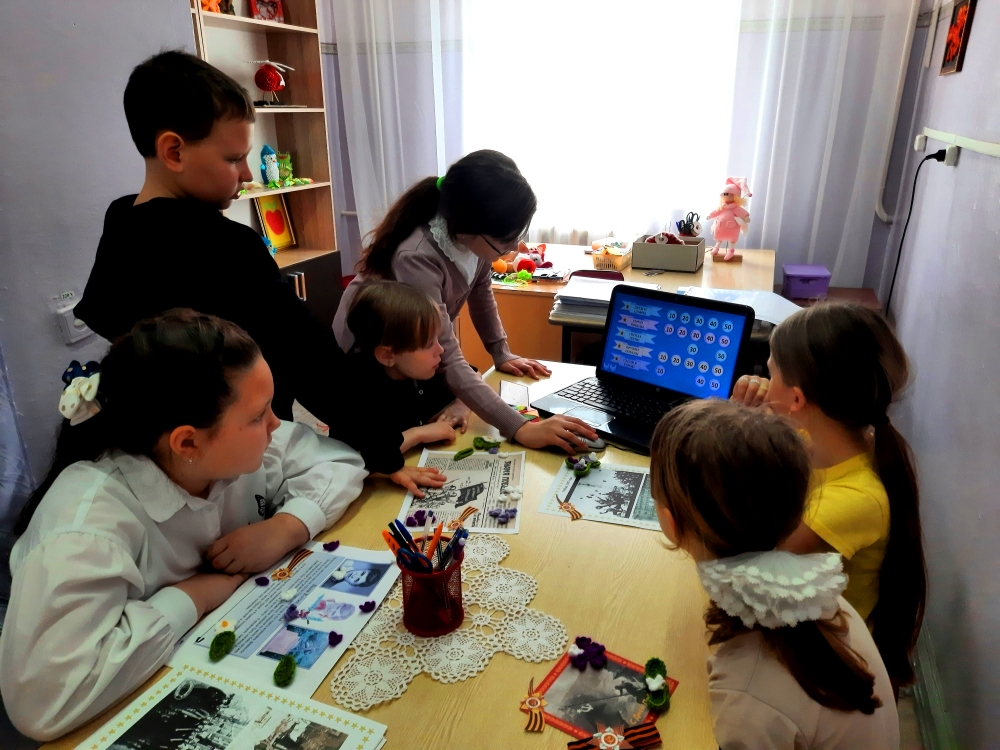 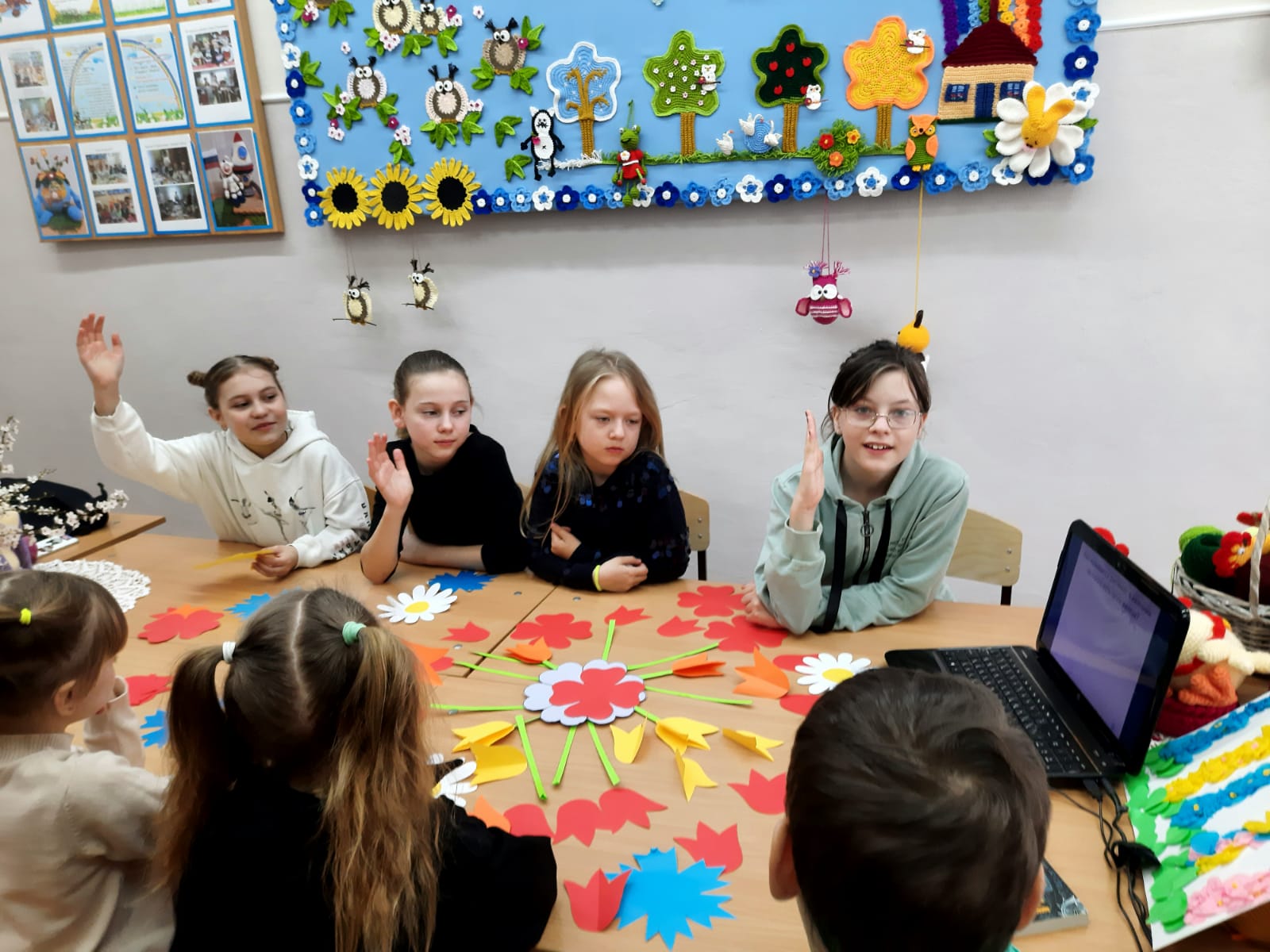 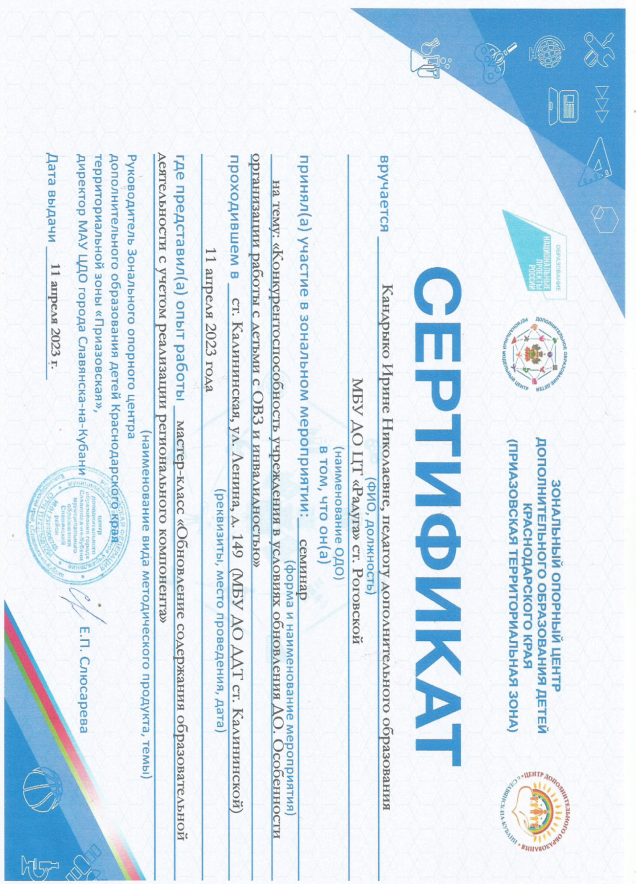 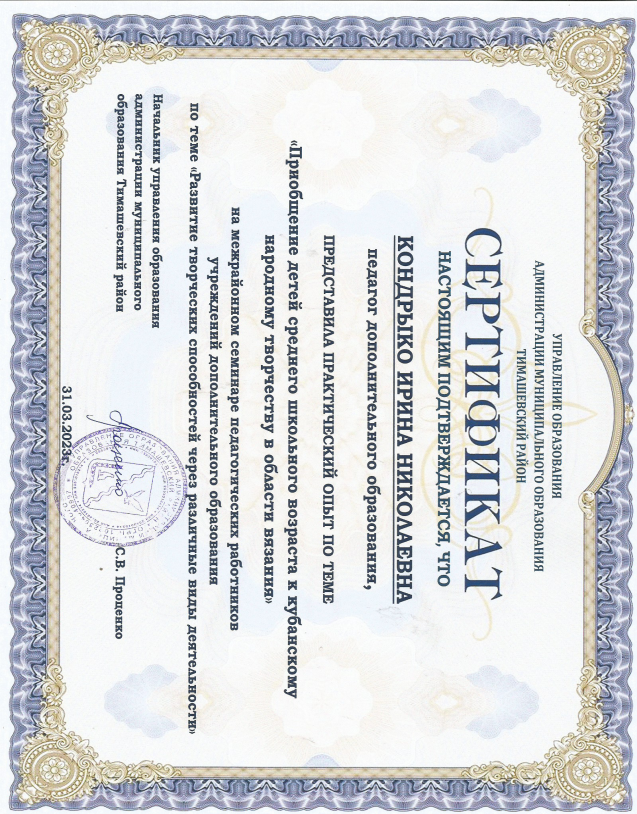 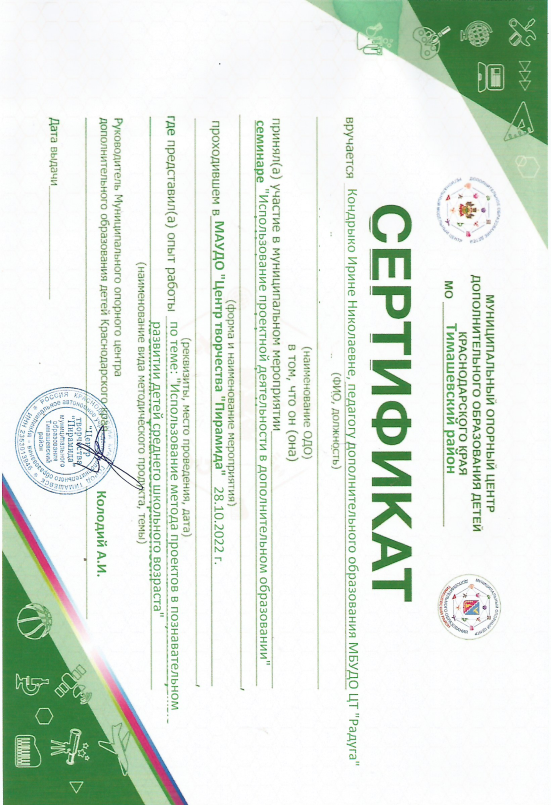 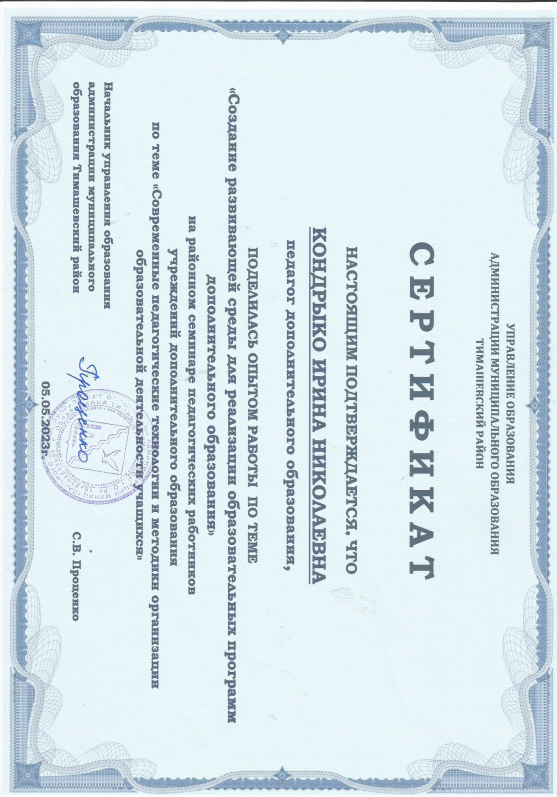 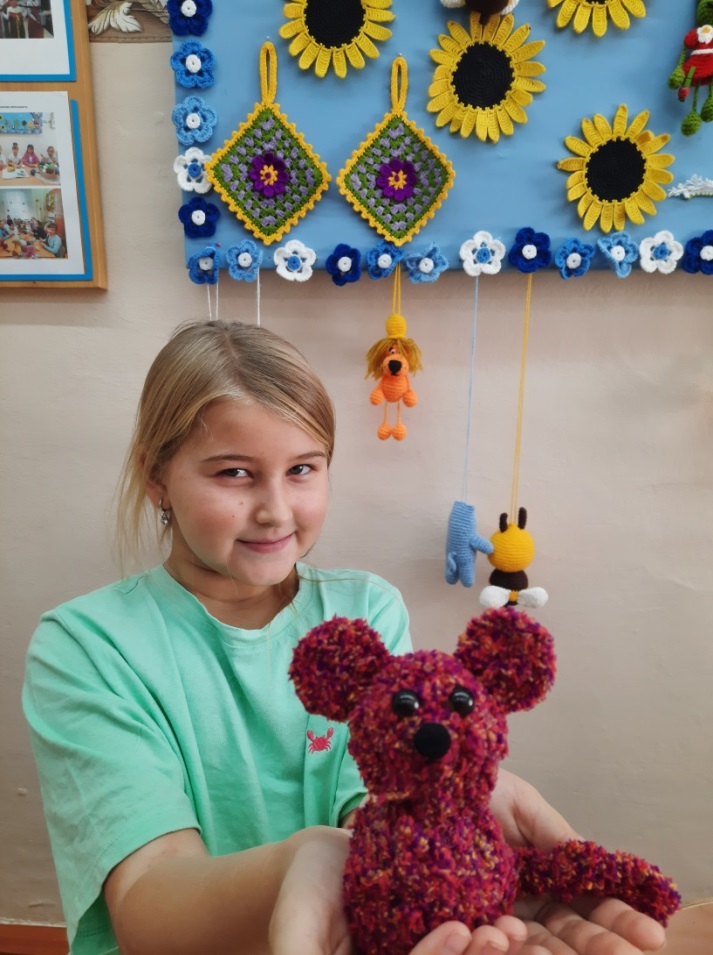 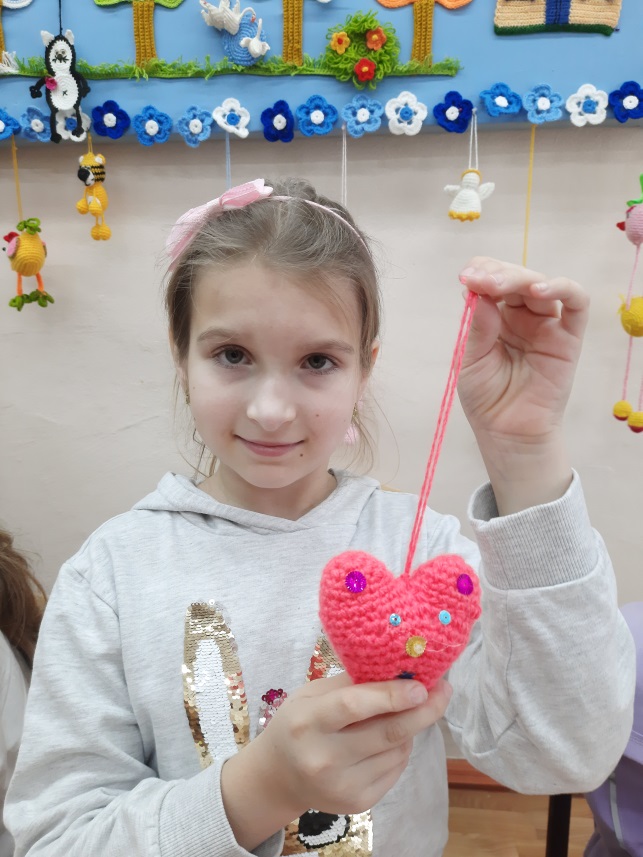 На занятиях всегда интересно
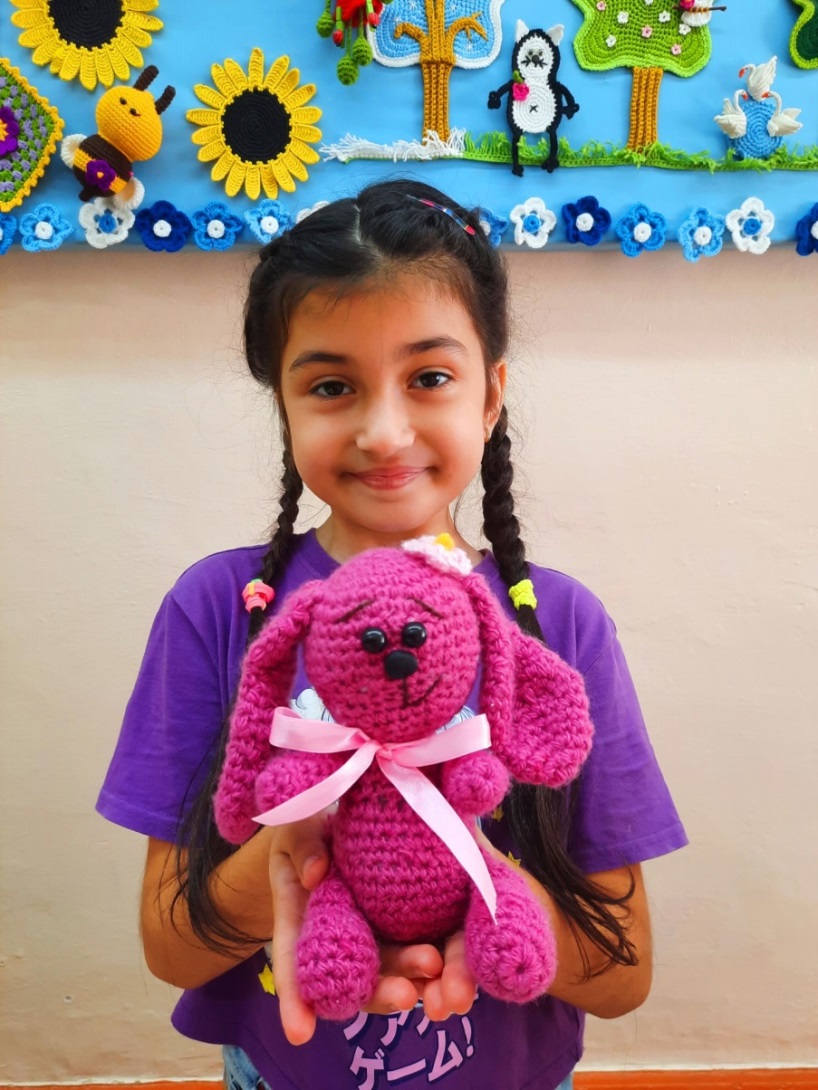 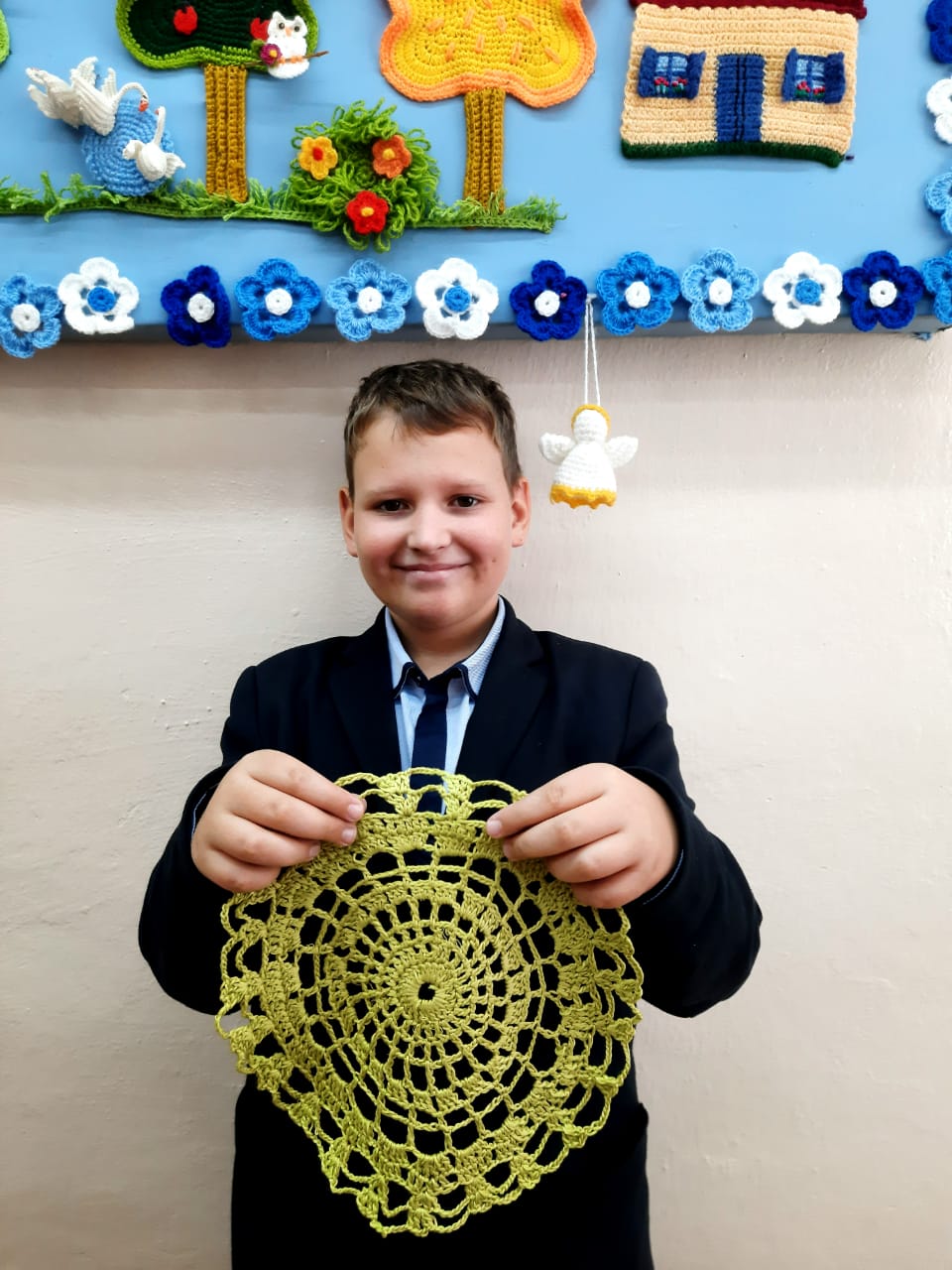 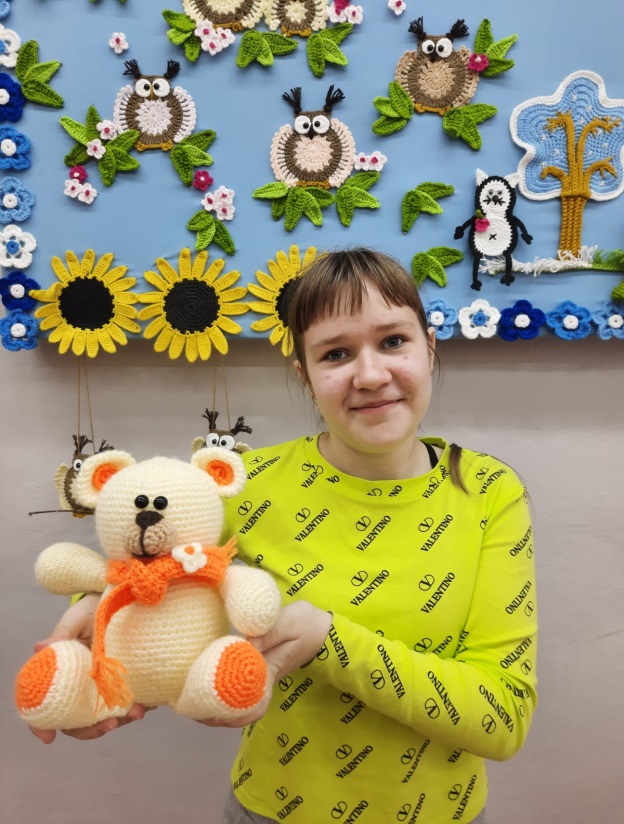 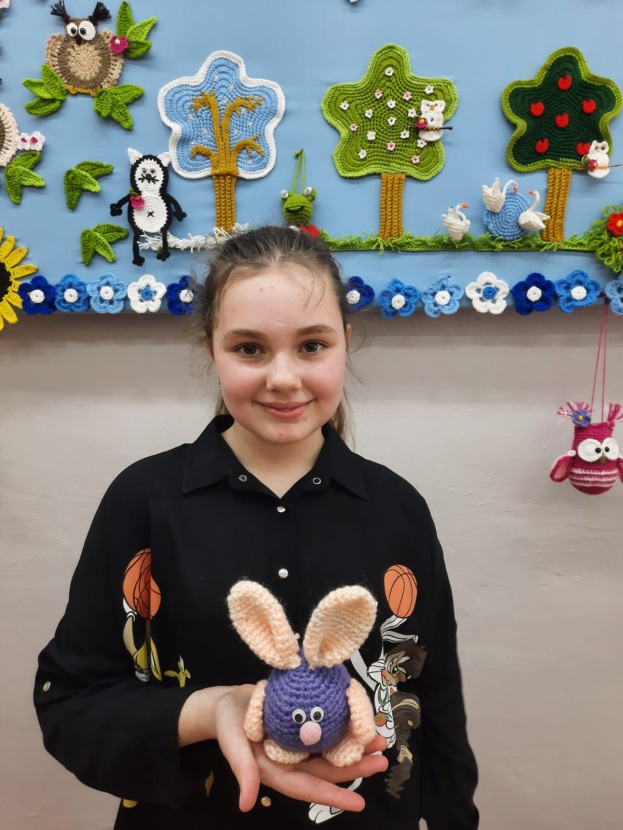 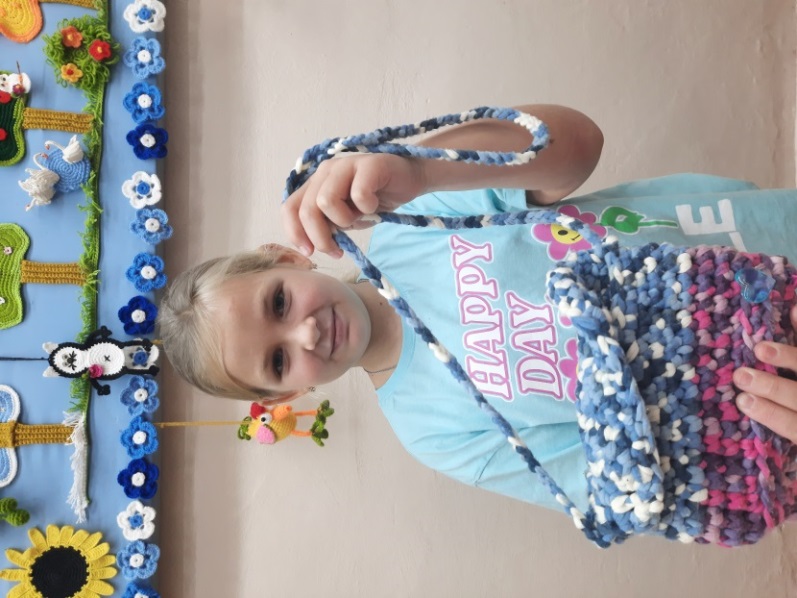 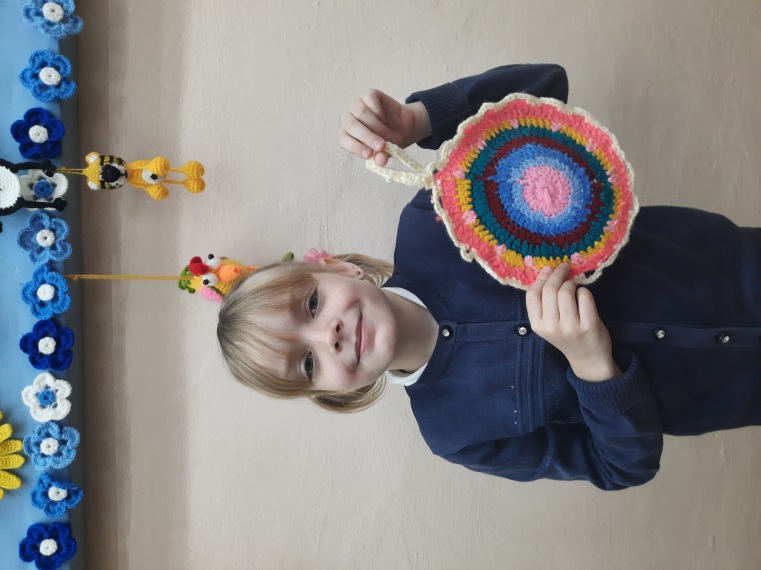 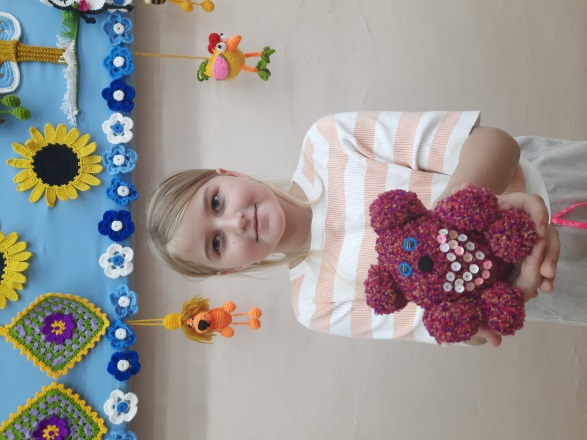 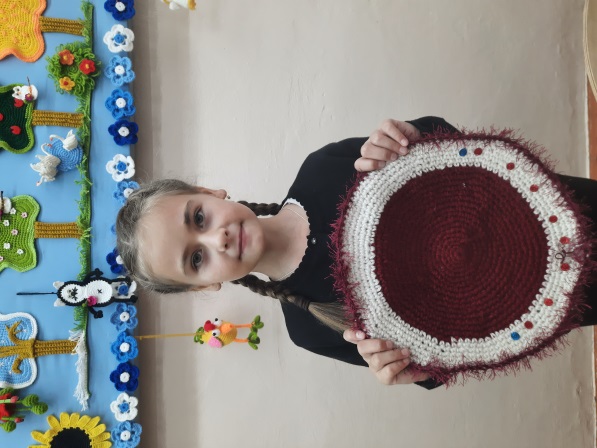 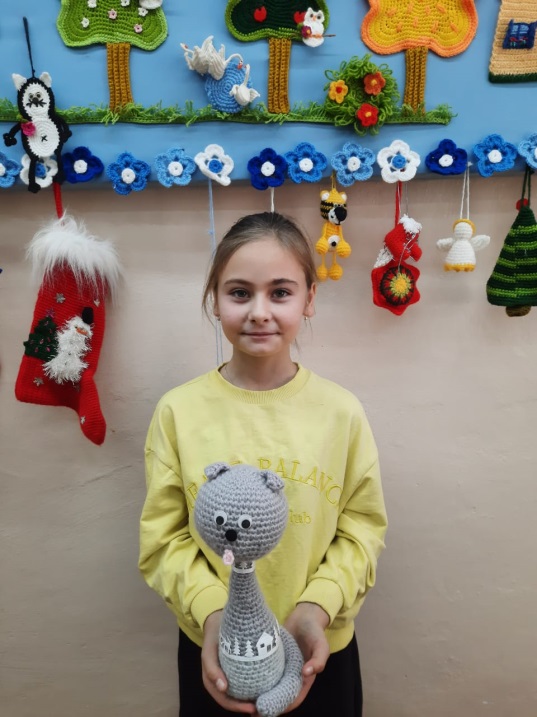 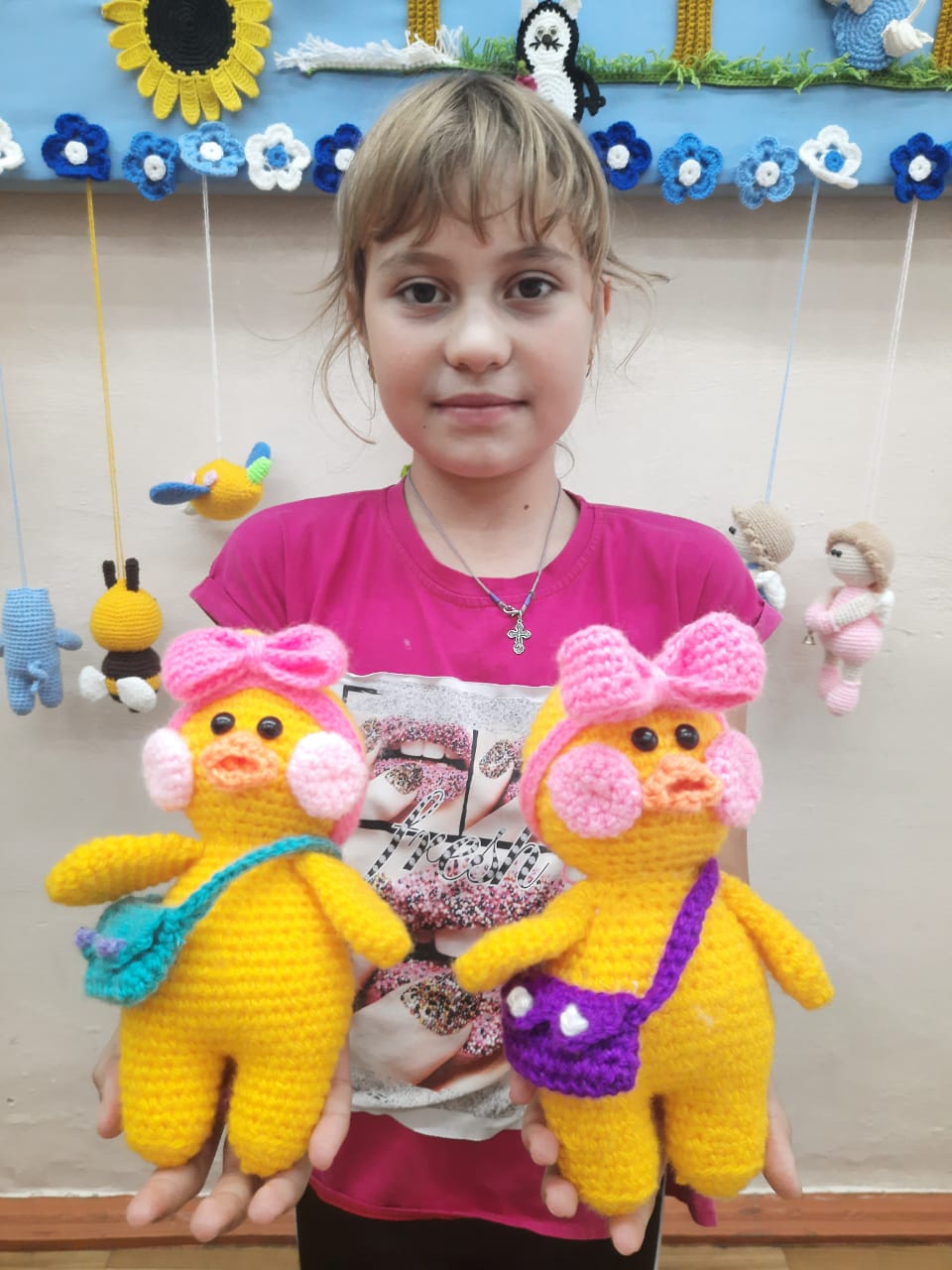 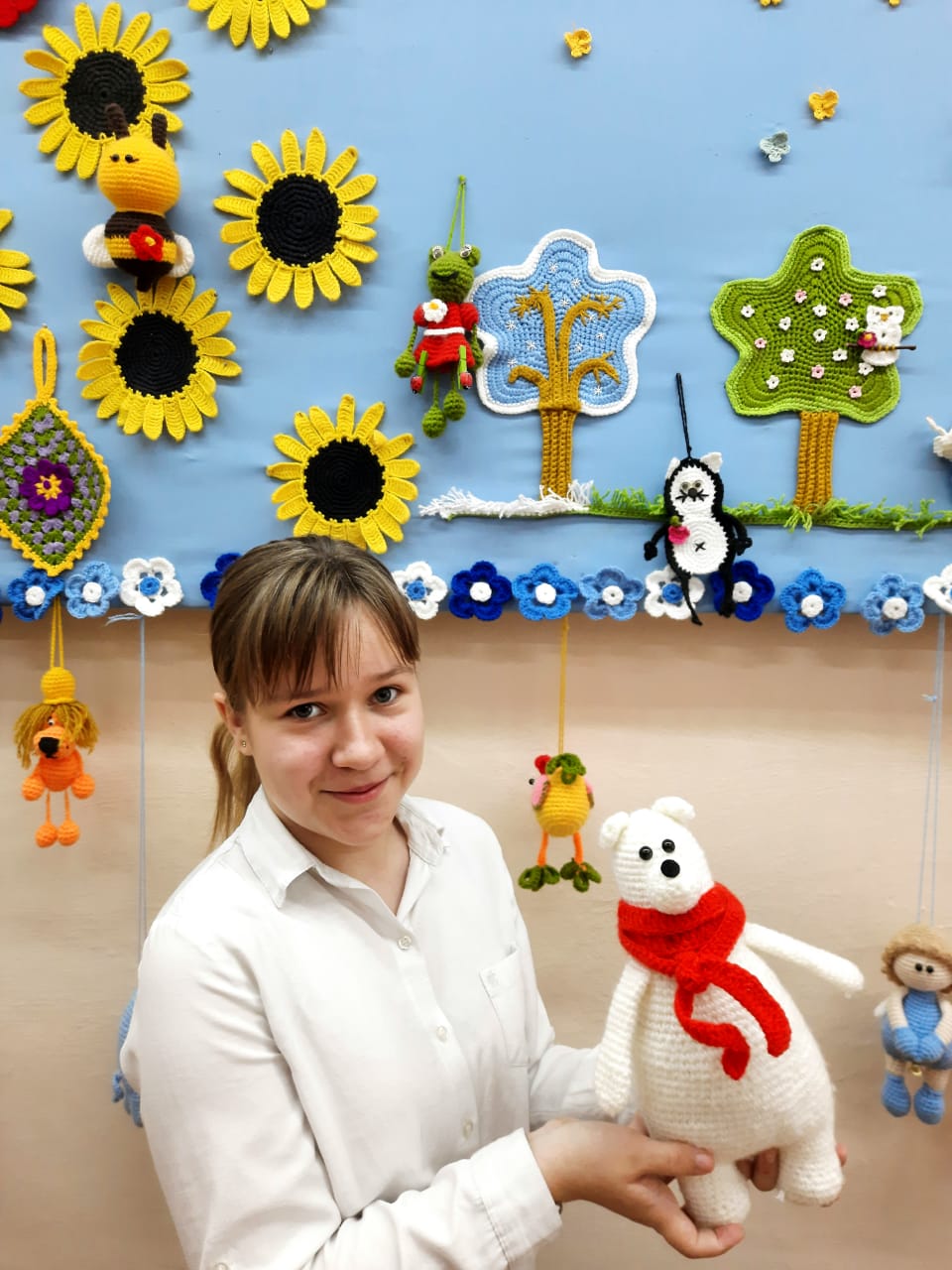 Детское творчеств – это чудесноВсе на планете родом из детства,и не волшебник, а мы вместе с вамиДелаем чудо своими руками
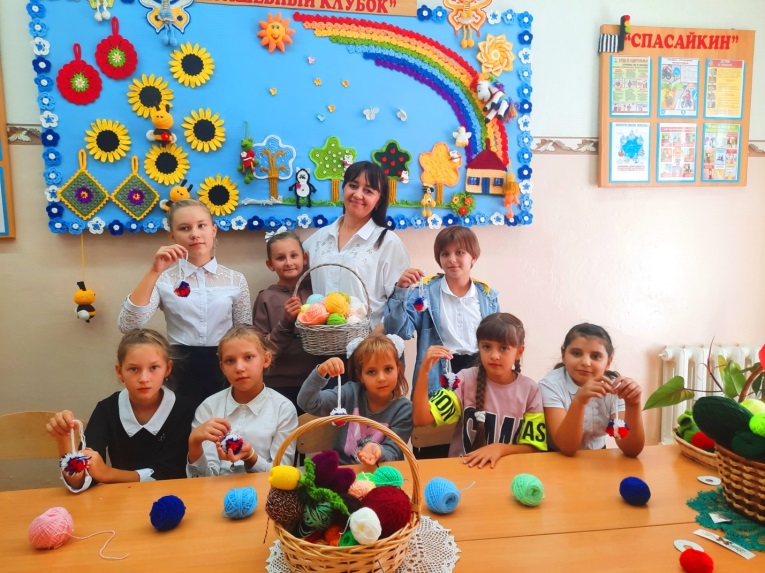 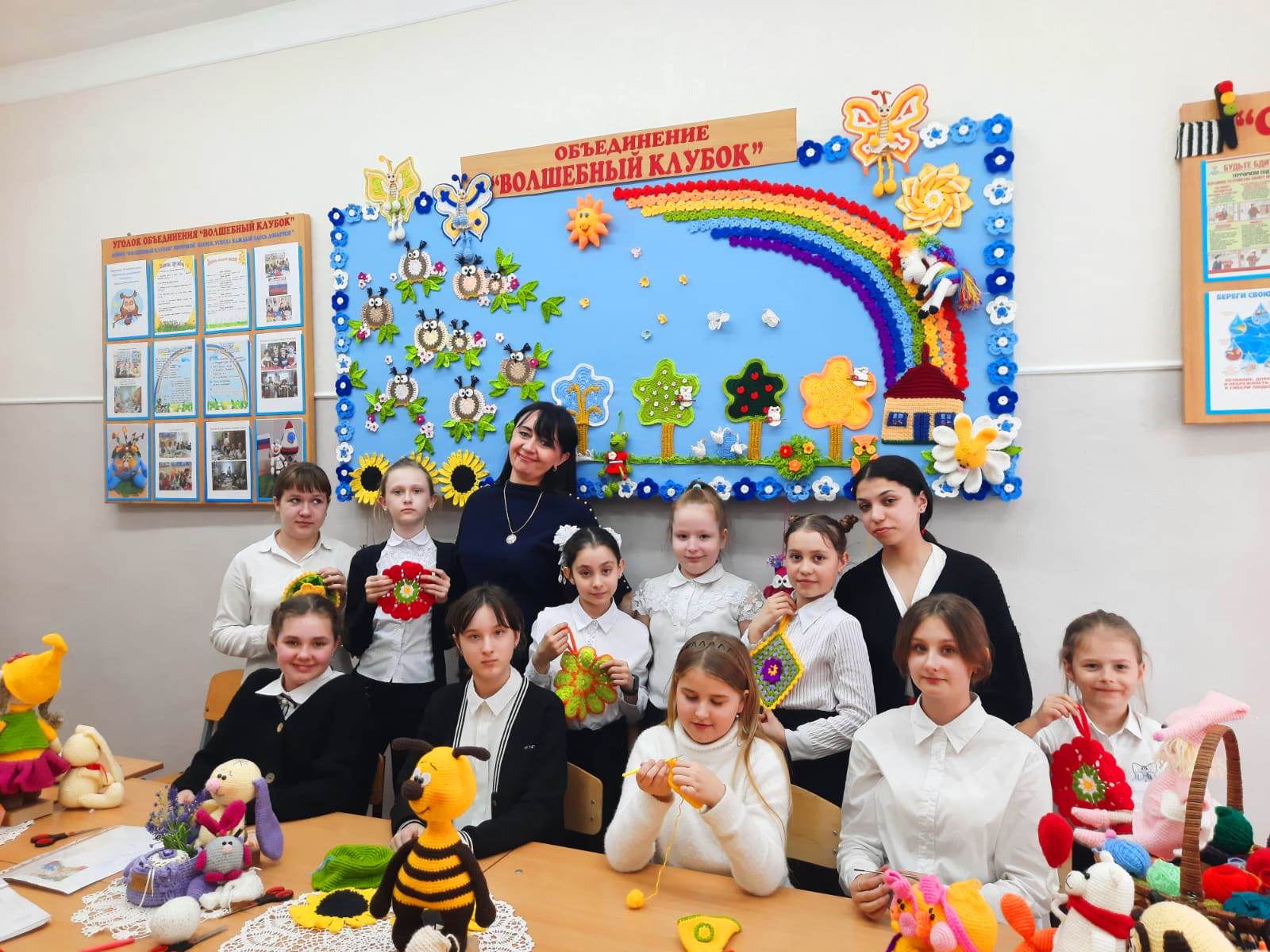 Спасибо за внимание!